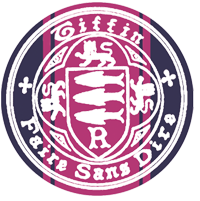 MechYr2 Chapter 7 :: Applications of Forces
Finding unknown forces by resolving forces
Just resolve separately in the horizontal and vertical directions, as before.
Unknown forces on inclined planes
Recall that I recommend using dotted labelled arrow for the components of forces in diagrams.
Test Your Understanding
Modelling with Statics
We can apply this to problems involving tension, weight and pulleys.
Further Example
Test Your Understanding
Edexcel M1(Old) May 2013(R) Q2
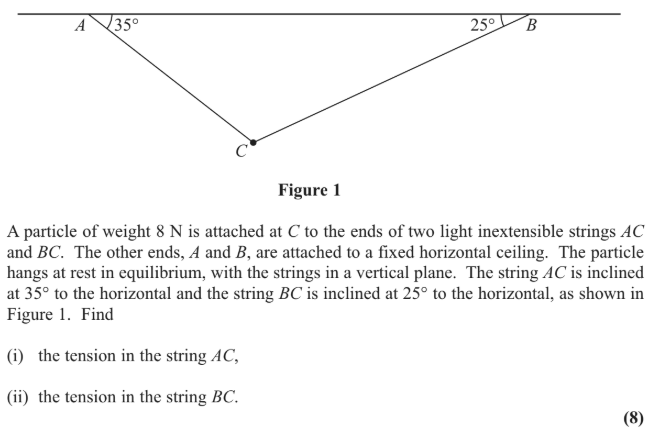 Friction
Test Your Understanding
Edexcel M1(Old) Jan 2006 Q5
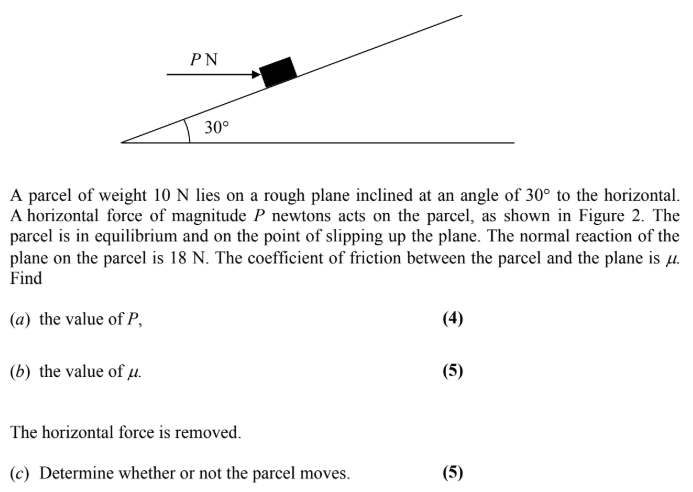 Static rigid bodies
Recall from the chapter on moments that for a stationary rigid body:
The resultant force is 0.
The resultant moment is 0.
The problems are the same as in the moments chapter, except now we may need to consider frictional forces.
a
b
This frictional force prevents the rod slides against the ground.
Further Example
Particles moving on a rough plane
We’ve previously considered particles moving on smooth planes.
And particles in equilibrium (and not moving) on rough planes.
So let’s consider particles moving on rough planes!
Test Your Understanding
Edexcel M1(Old) May 2013(R) Q5
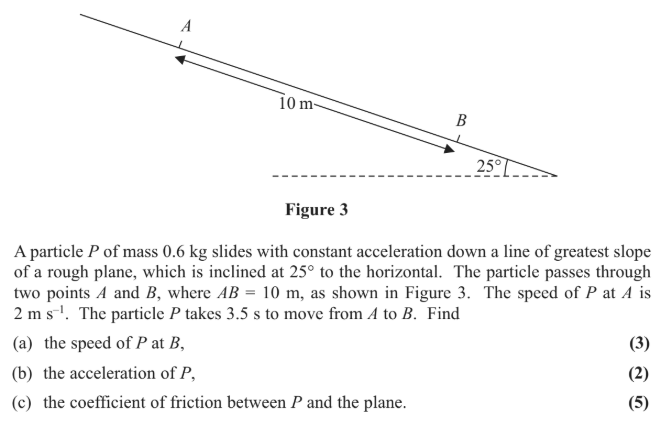 Connected particles involving friction
We have already encountered problems involving connected particles in Mechanics Year 1. We just now throw friction into the mix.
5kg
10kg
Further Example
2kg
5kg
2kg
5kg
Test Your Understanding
Edexcel M1(Old) May 2013(R) Q3
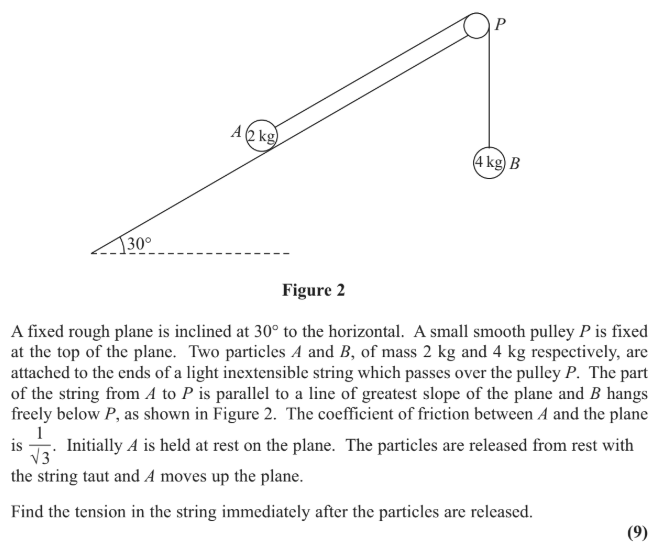